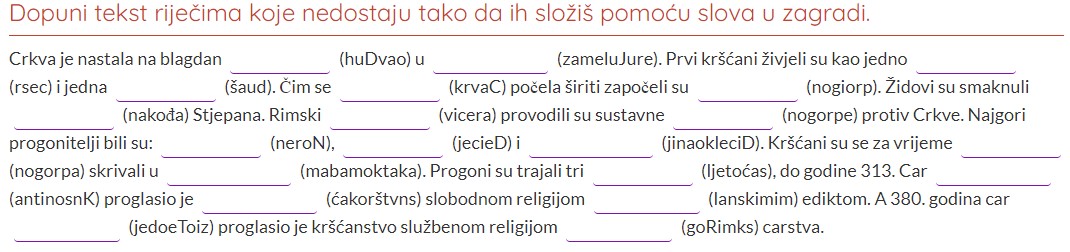 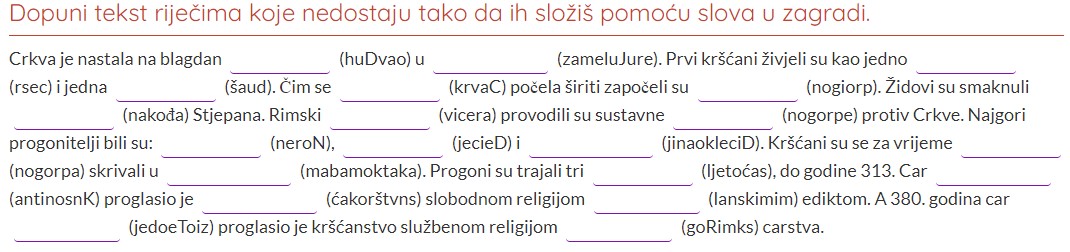 Jeruzalemu
Duhova
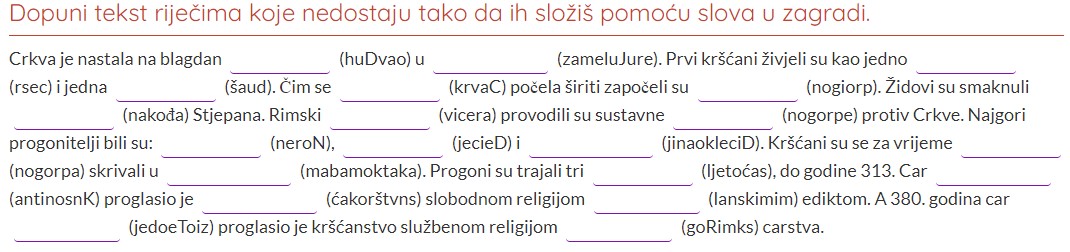 Duhova
Jeruzalemu
srce
duša
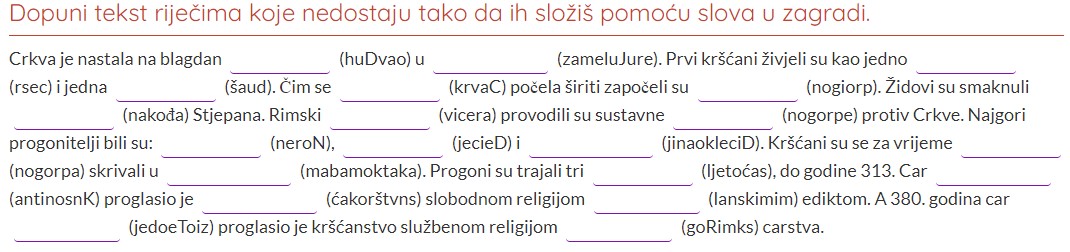 Duhova
Jeruzalemu
srce
duša
progoni
Crkva
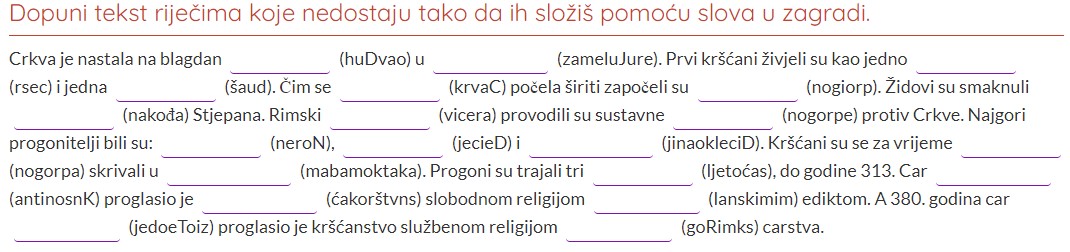 Duhova
Jeruzalemu
srce
duša
progoni
Crkva
đakona
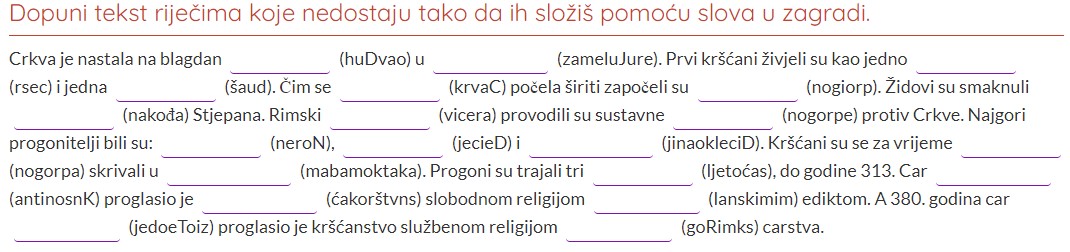 Duhova
Jeruzalemu
srce
duša
progoni
Crkva
progone
carevi
đakona
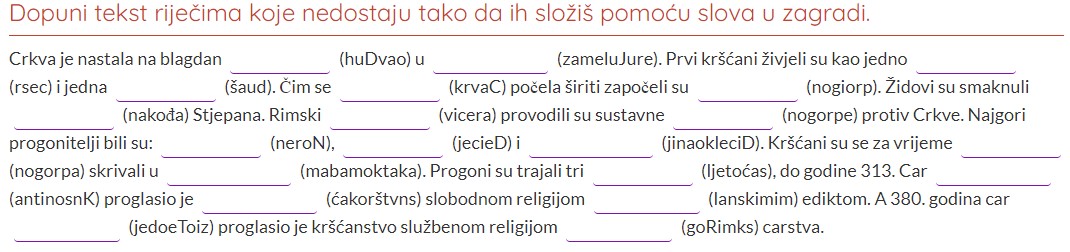 Duhova
Jeruzalemu
srce
duša
progoni
Crkva
progone
carevi
đakona
Neron
Decije
Dioklecijan
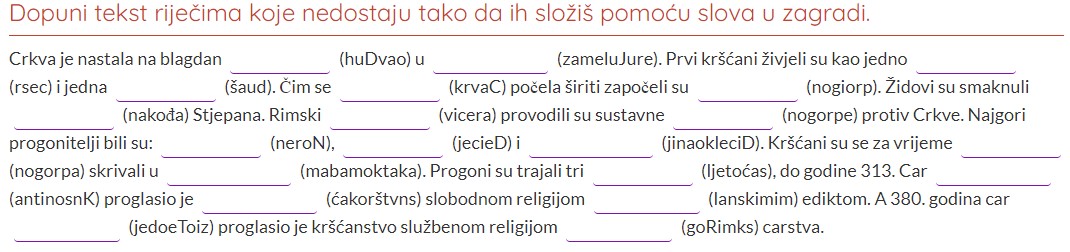 Duhova
Jeruzalemu
srce
duša
progoni
Crkva
progone
carevi
đakona
Neron
Decije
Dioklecijan
progona
katakombama
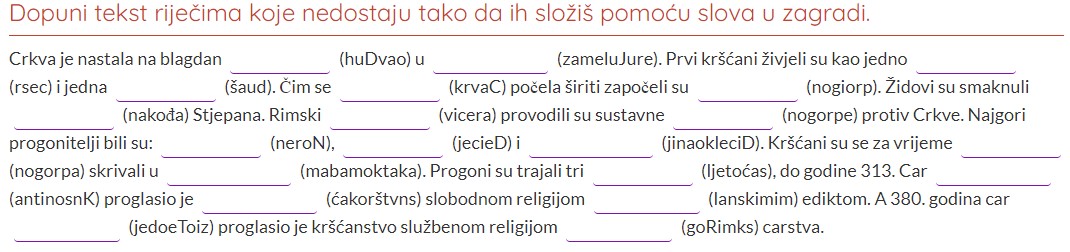 Duhova
Jeruzalemu
srce
duša
progoni
Crkva
progone
carevi
đakona
Neron
Decije
Dioklecijan
progona
katakombama
stoljeća
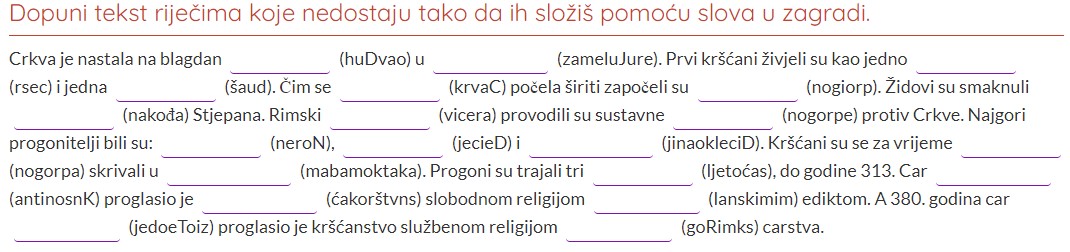 Duhova
Jeruzalemu
srce
duša
progoni
Crkva
progone
carevi
đakona
Neron
Decije
Dioklecijan
progona
Konstantin
katakombama
stoljeća
milanskim
kršćanstvo
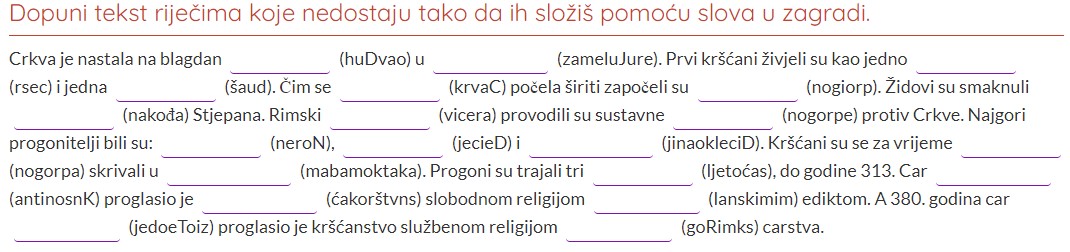 Duhova
Jeruzalemu
srce
duša
progoni
Crkva
progone
carevi
đakona
Neron
Decije
Dioklecijan
progona
Konstantin
katakombama
stoljeća
milanskim
kršćanstvo
Teodozije
Rimskog